Sport Development
Aussie Skate Judging
Review of the Judging System Change
In 2021 a new Aussie Skate Judging System was introduced – Aussie Skate Calculation (ISA Communication 120).  This brought Aussie Skate judging in line with ISA.
The purpose was to have one system that everyone would use, particularly for a national AS competition like Federation Challenge.
The current system if applied as per the communication has judging of every element and three components (Elements, Skating Skills and Presentation).
The system is now entering it’s fourth year and it is time to review and make improvements.
Current Problem
While the idea of having an AS system that followed IJS principles was great in theory, the practical reality is not so much.
There is still no consistency across Australia with the application.  Different ISA Members as using a variation of it.  That is either judging only elements or only components.
Components only – VIC, SA & QLD
Elements - NSW
The only ISA members that I am aware who have applied it as written is ACT and Tasmania.  
Feedback from those that have applied it as written have found it the data entry is very time consuming, whether that be pre-data set up or entering the results at the event.  This is using both ISUCalc or an Excel spreadsheet.
Why we need to change?
The lack of consistency across ISA Members and competitions, along with feedback, indicates the need for review.  
One of our other issues that AS does not have any By-Laws where this process is formally documented.  It relies on guidelines.  Hence there is no enforcement mechanism.  This also applies to how competitions are run eg some events still use the old divisions before the changes to the curriculum.
Provide a consistent framework for interstate events that include AS divisions.
Reduce complexity for both accountant volunteers and judges.
Help with expediting data entry during competitions
For those using FSM, I am interested in feedback on how AS should be incorporated in system set up.
Possible Solutions
Set-up AS By-Laws to ensure compliance of system application.  It is not just judging but a host of other issues which currently have not compliance framework eg Aussie Skate agreements with rinks, running of competitions, etc
Use only Components for all judging, using the Composition mark for the Elements and then having Skating Skills and Presentation.  This would consolidate the Elements under one mark.  
Rationalise the number of elements so not every single element has to be evaluated or consolidate.  This will make the judging sheets less complicated and easier to read.  Example below from AS 7-8.
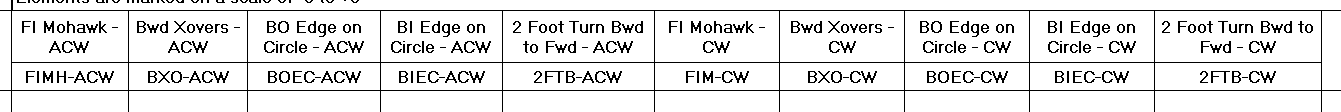 What I want today
While I have everyone in the room, I would like a vote on the following based on the majority of members.
To adopt Section 11 of the ISA By-Laws for Aussie Skate governance
To decided on what is the National AS Judging System